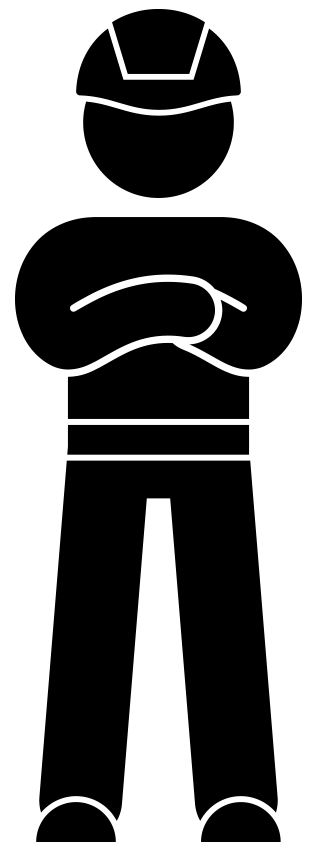 Loading and Unloading toolbox
Background
Loading and unloading presents one of the greatest risks at construction sites. The toppling or collapsing of stored materials and equipment is another big hazard, if these are not secured. Unfortunately this has led to serious accidents at VolkerWessels in the past, and even the death of colleagues.
In this toolbox, and in the attached WAVE animation, we want to draw your attention to important points in the preparatory phase and in the work area.
3
Loading and unloading
Topics
Important points

LMRA shop floor

WAVE animation ‘Loading and Unloading’

In dialogue
4
Loading and unloading
Important points
Before loading and unloading hazardous objects, always do a Task Risk Analysis.
User manual for transport equipment
Transport equipment is suitable as a hoisting device for vertical transportation.
Weight per unit is indicated on the packing slip and for heavy loads, on the object as well.
Heavy items preferably have reliable lifting points.
For off-centre or unstable items, agree on the delivery, storage and pick-up method. 
All items on transport containers must individually be prevented from falling over.
Agreement on the order of delivery and the loading method.
Transport, hoisting or lifting equipment (preferably) rented from the VolkerWessels equipment department.
5
Loading and unloading
Loading and unloading: LMRA shop floor
INSTRUCTIONS
STEP 1 – I know what I am going to load or unload
STEP 2 – I know how to use the transport equipment
STEP 3 - I use the right hoisting or lifting equipment as agreed
STEP 4 - I have checked the storage area 
STEP 5 - I have made sure that the work area is safe
6
Loading and unloading
Loading and unloading animation
7
Loading and unloading
[Speaker Notes: TOOLBOX LADEN en LOSSEN SUB EN - YouTube]
In dialogue
Has the WAVE animation given you enough confidence and insight to apply the correct control measure(s)?

Which control measure(s) is or are the most important to you, and how can you apply that in your workplace?
8
Loading and unloading
Thank you for your attention!
veiligheid@volkerwessels.com
9
Loading and unloading